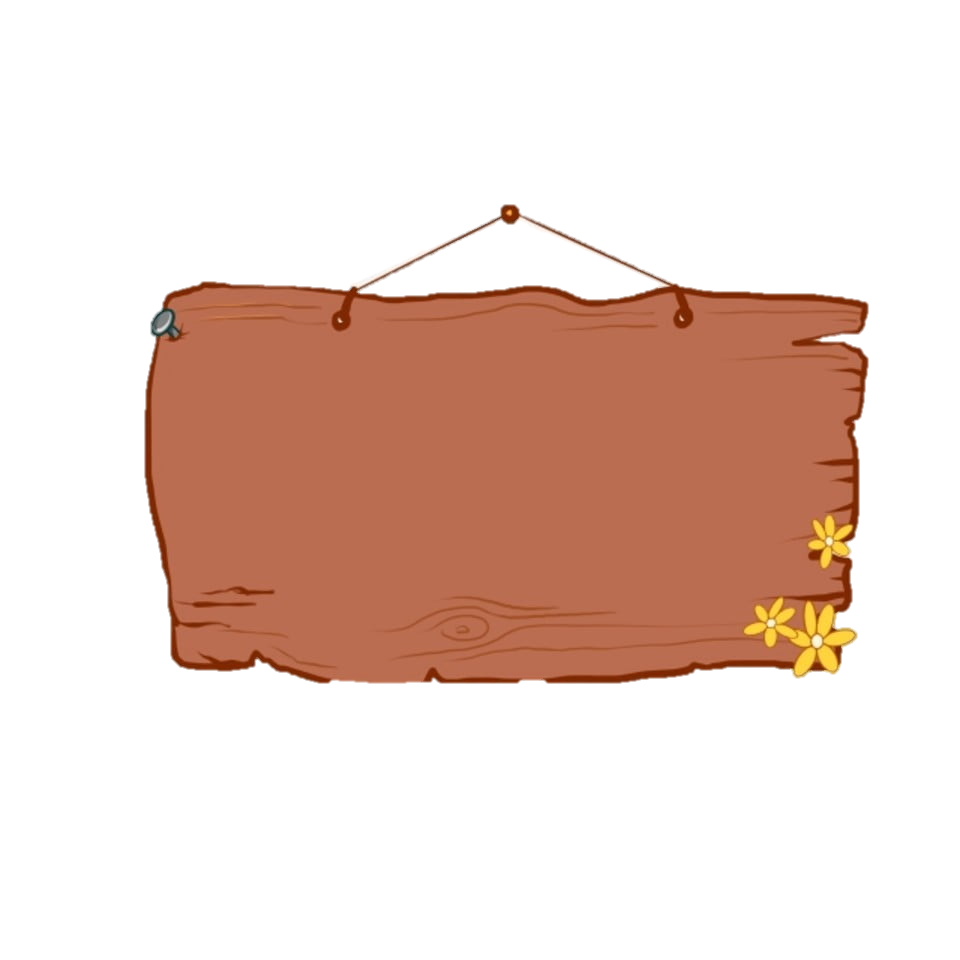 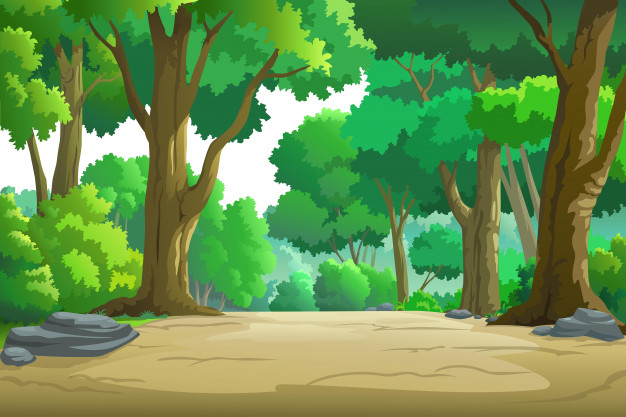 Bài trước chúng ta học bài gì?
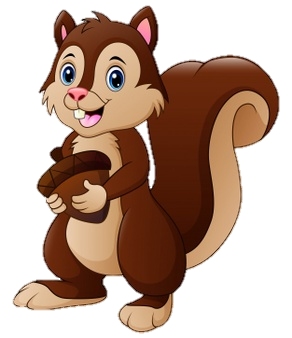 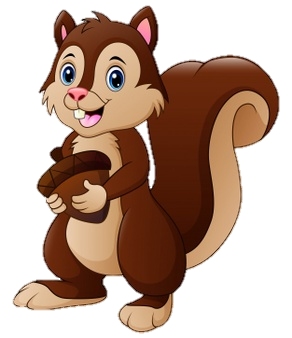 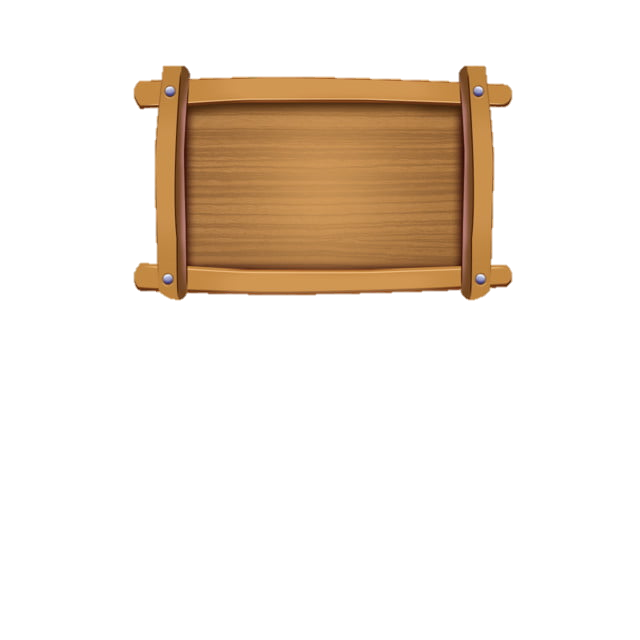 Em học vẽ
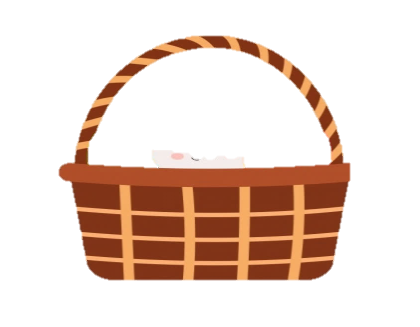 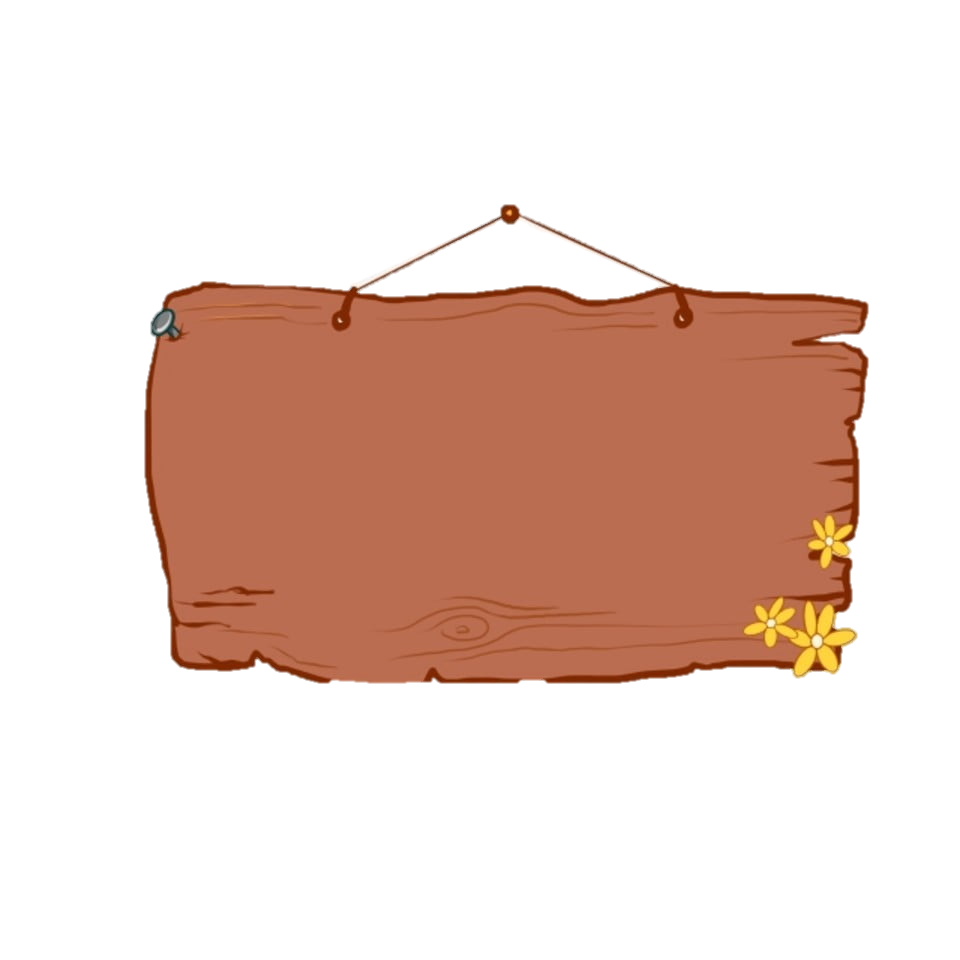 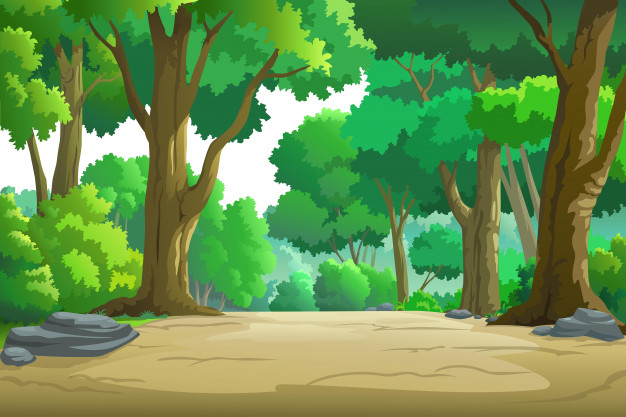 Trong bài Em học vẽ, bạn nhỏ ngồi vẽ ở đâu?
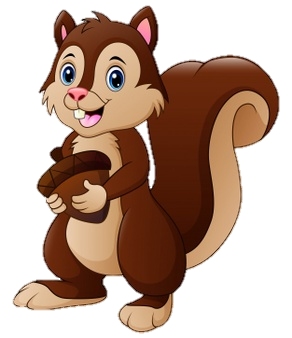 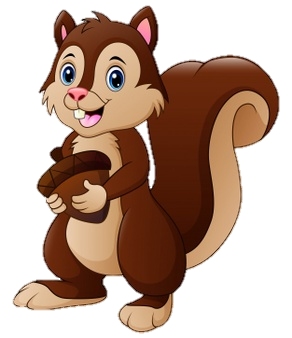 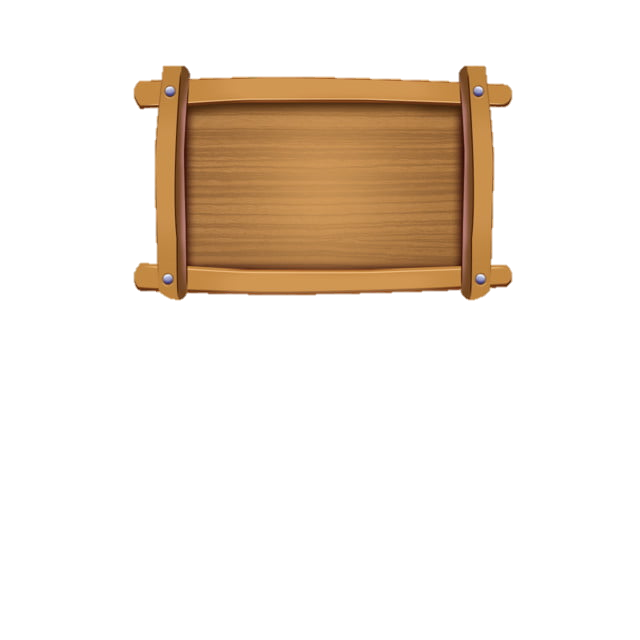 Trong lớp học
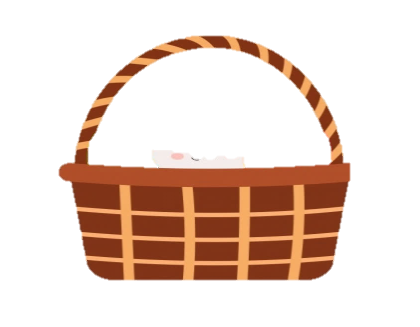 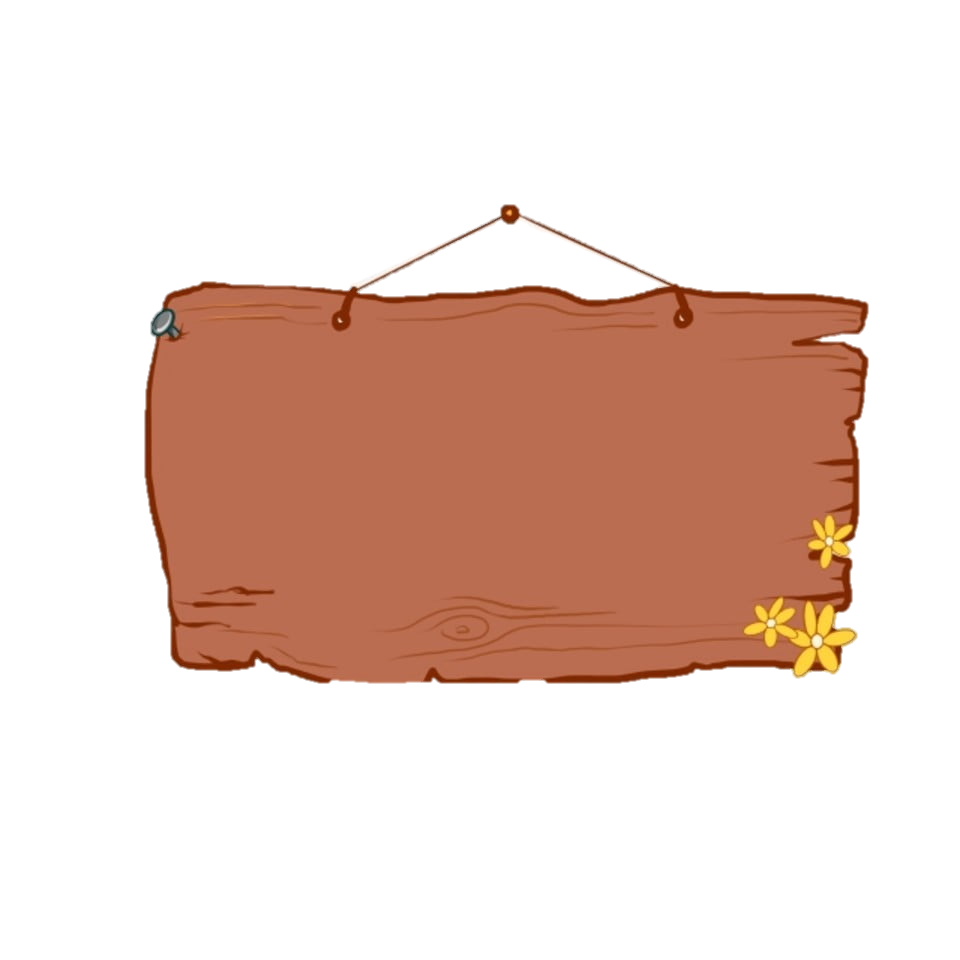 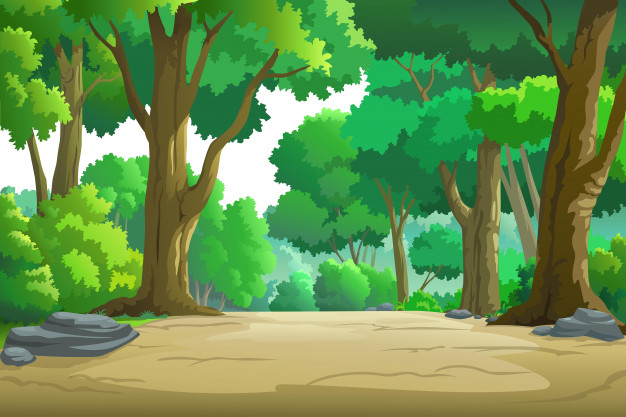 Bài thơ Em học vẽ gồm mấy khổ thơ?
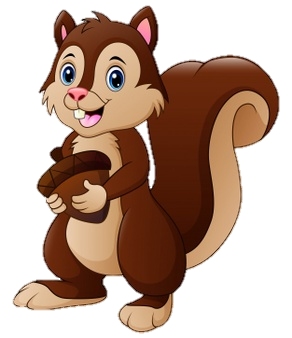 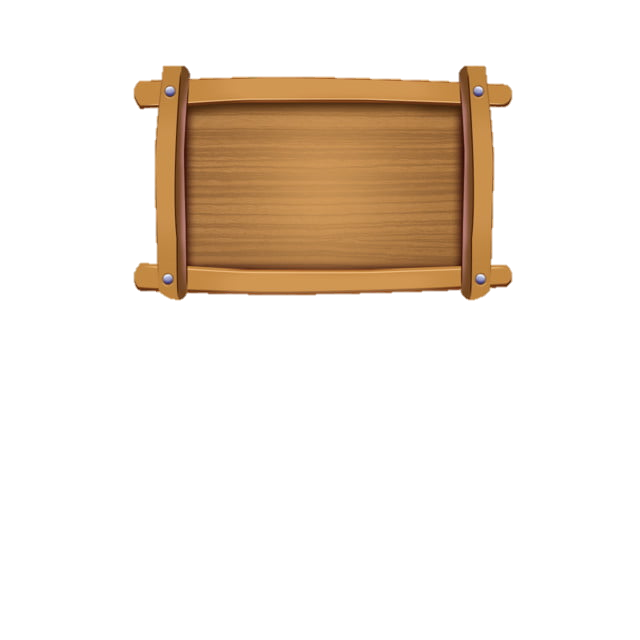 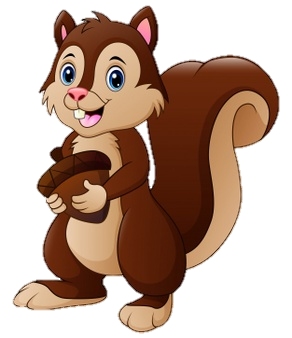 Có 4 khổ
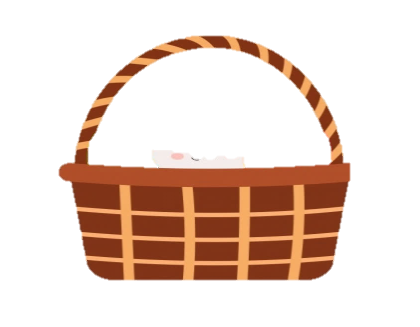 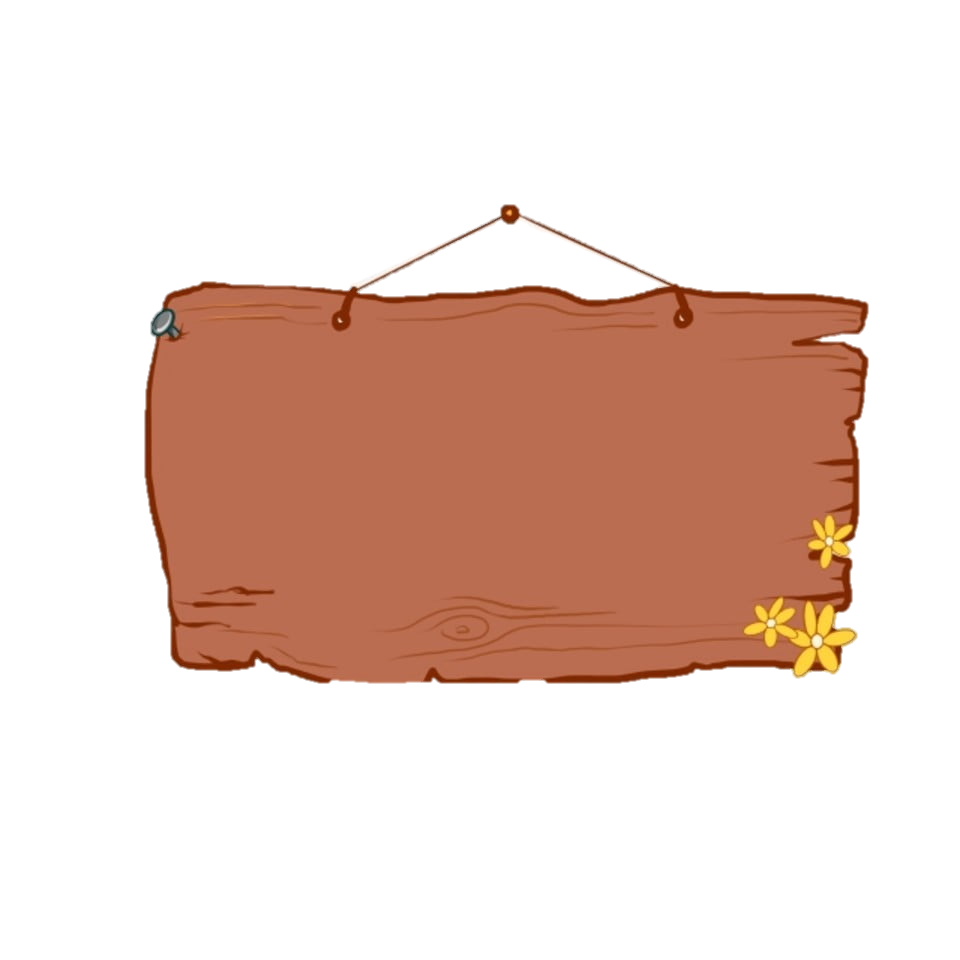 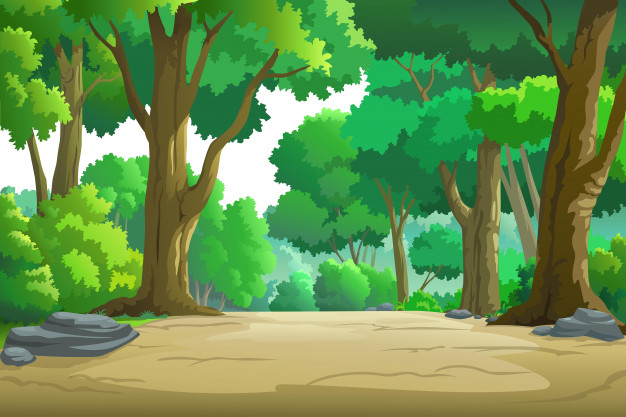 Thân hình chữ nhật, Chữ nghĩa đầy mình, Ai mà muốn giỏi, Sẽ phải nhìn tôi - Là gì?
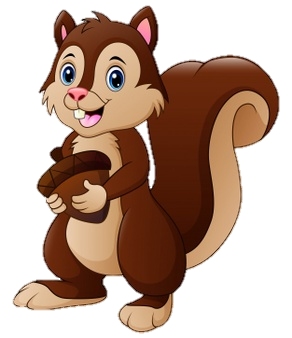 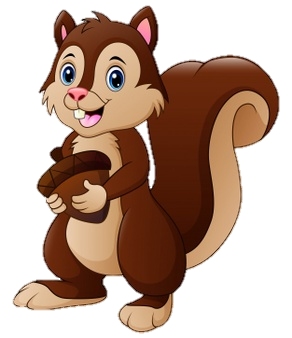 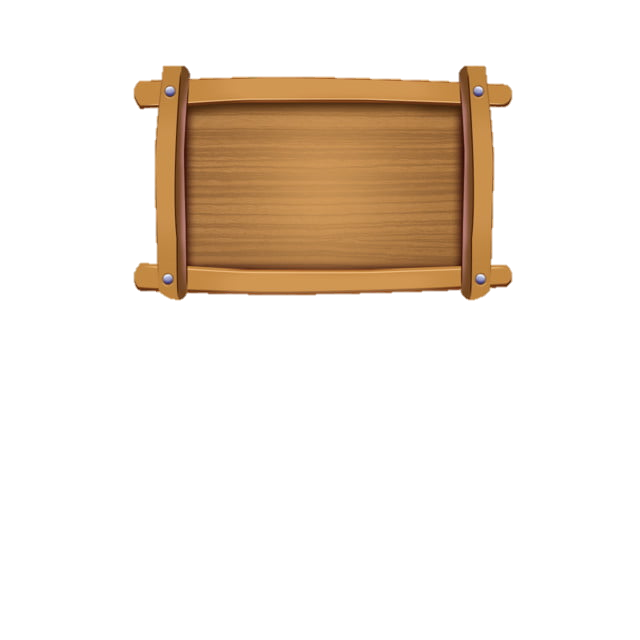 Quyển sách
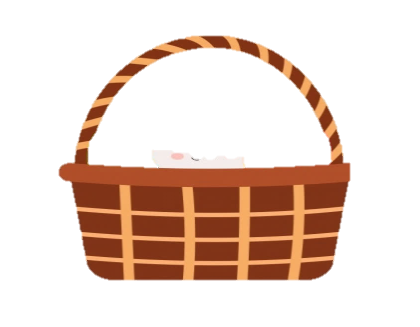 Thứ bảy ngày 21 tháng 10 năm 2023
Bài
15
Cuốn sách của em (tiết 2)
[Speaker Notes: Bài giảng thiết kế bởi: Hương Thảo - tranthao121006@gmail.com]
Tên sách
Tên tác giả
Tên nhà xuất bản
Cuốn sách của em
Học sinh đọc lại toàn bài
Qua tên sách, em có thể biết được điều gì?
Qua tên sách, em có thể biết được sách viết về điều gì.
3. Sắp xếp các thông tin theo đúng trình tự bài đọc
a. Tác giả
c. Tên sách
d. Nhà xuất bản
b. Mục lục
a. Phần 2 có 3 mục: Xương rồng, Thông, đước
b. Để tìm hiểu về cây xương rồng, em đọc trang 25
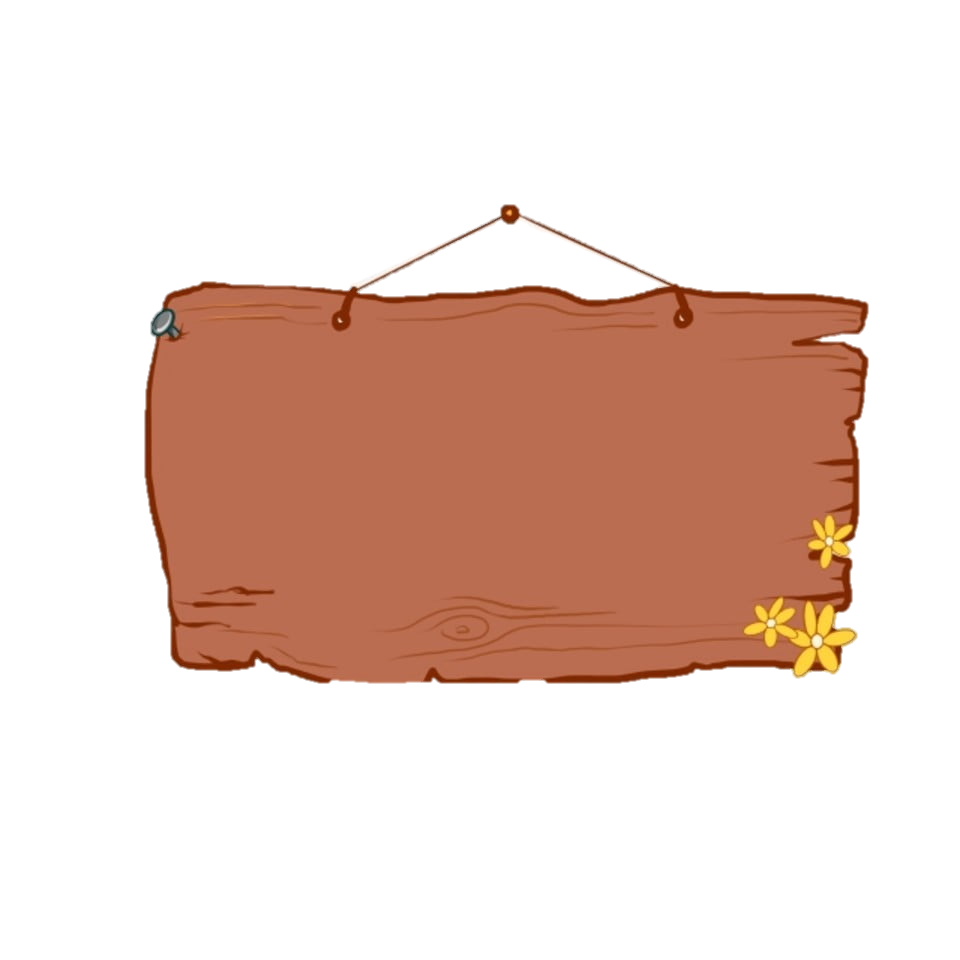 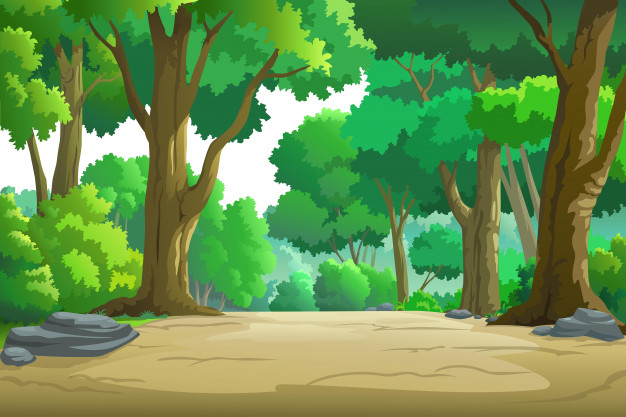 LUYỆN TẬP THEO VĂN BẢN ĐỌC
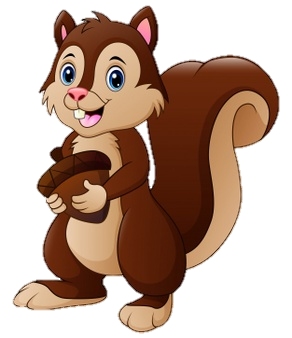 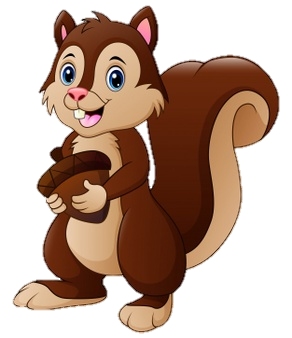 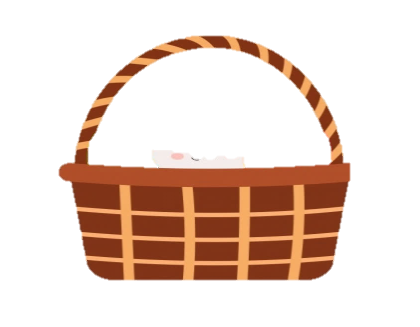 1. Sắp xếp các từ ngữ sau vào nhóm thích hợp?
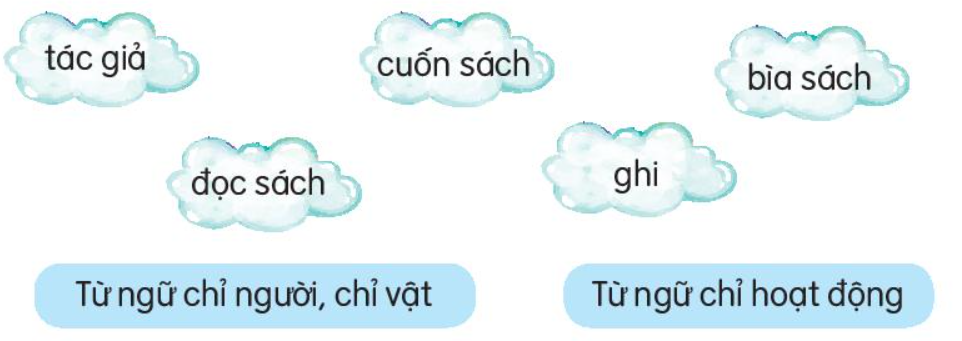 2. Nói tiếp để hoàn thành câu
khoảng giữa bìa sách.
a. Tên sách được đặt ở (.....)
b. Tên tác giả được đặt ở (.......)
phía trên của bìa sách.
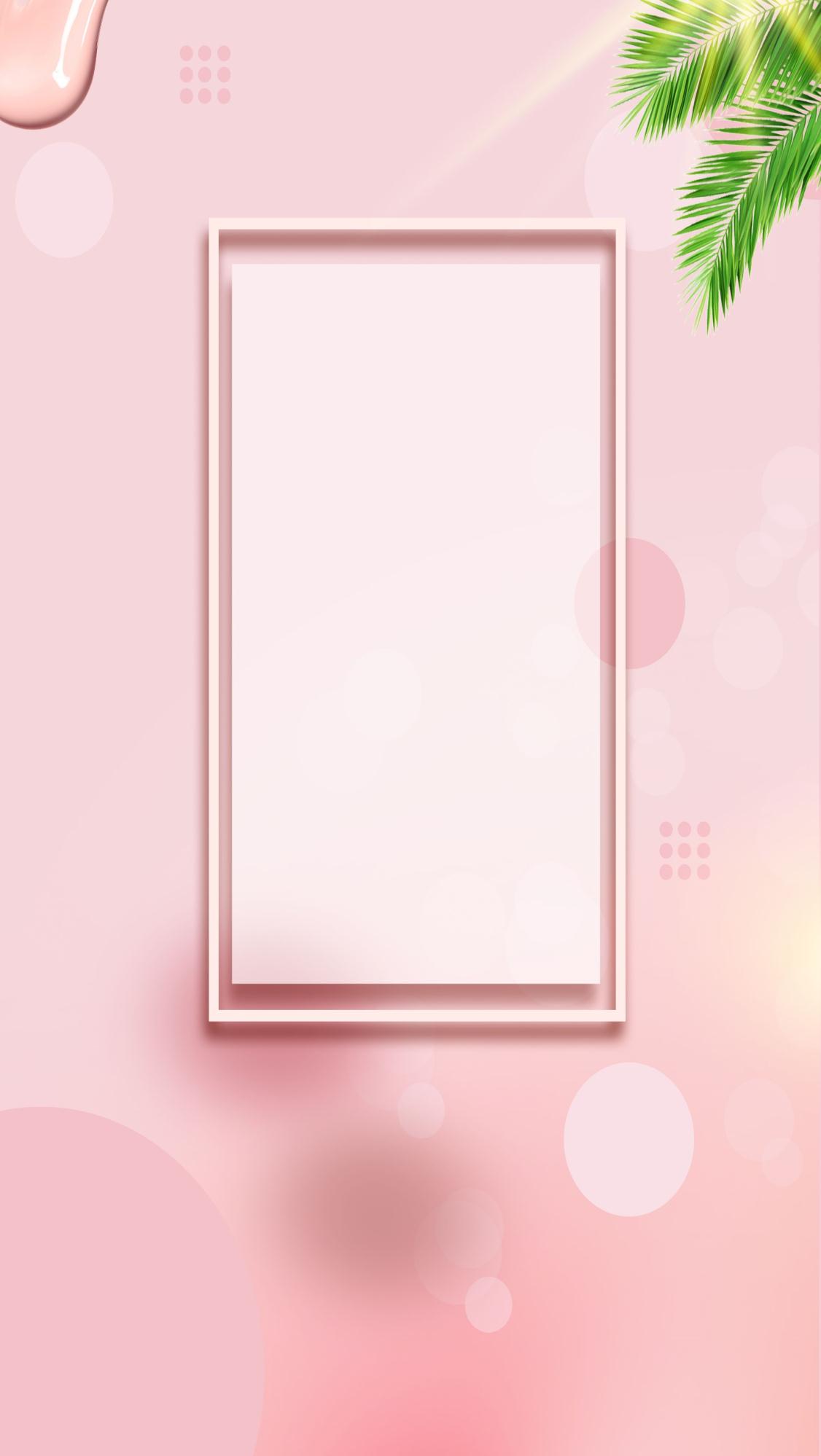 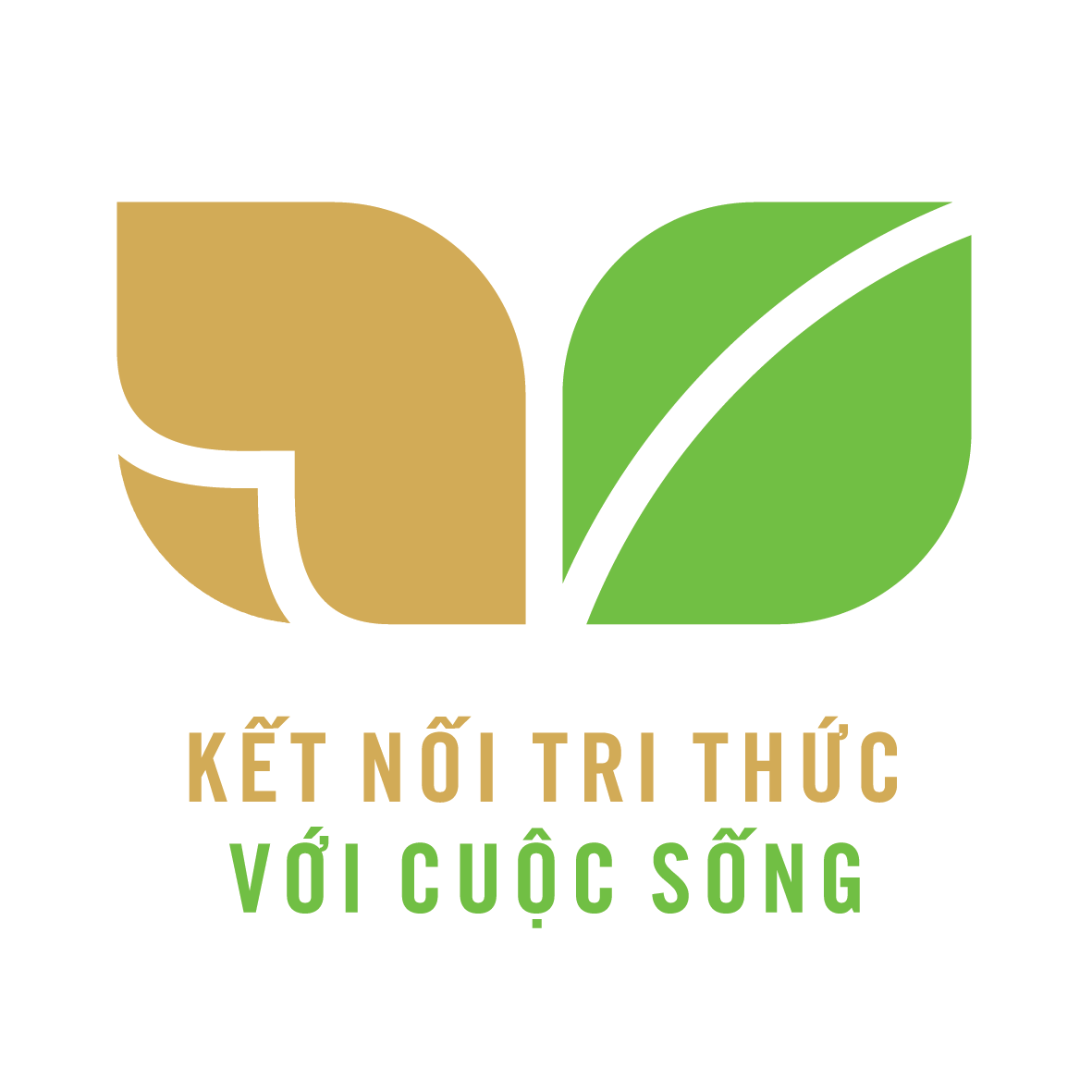 VẬN DỤNG
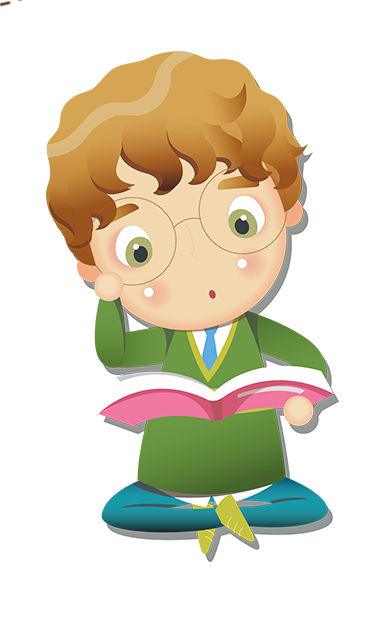 [Speaker Notes: Bài giảng thiết kế bởi: Hương Thảo - tranthao121006@gmail.com]
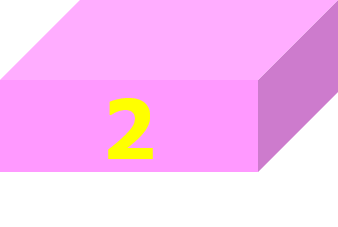 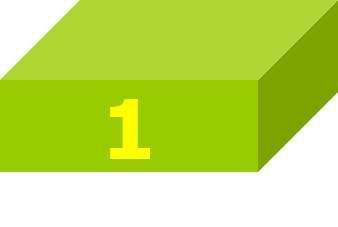 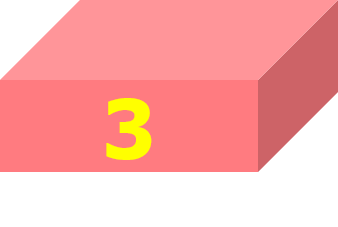 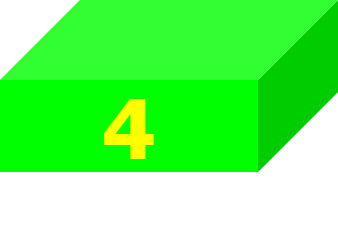 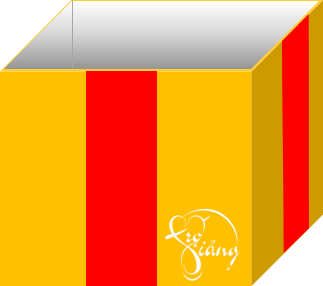 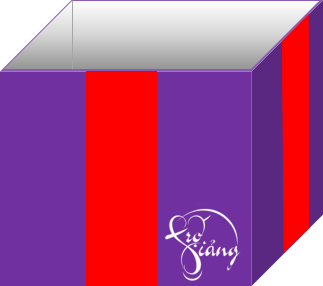 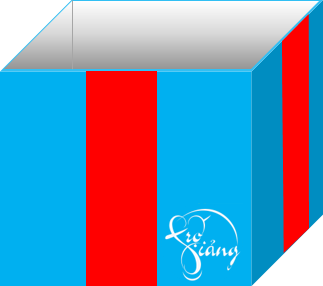 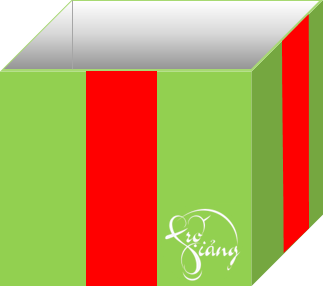 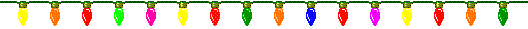 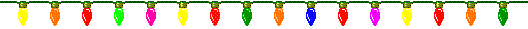 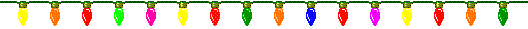 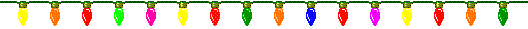 [Speaker Notes: Cách chơi: Bấm vào thân hộp quà -> Xuất hiện câu hỏi, nhấp chuột để xuất hiện câu trả lời. Nhấp vào nắp hộp quà để tặng con một tràng vỗ tay. Bấm “Go home” để trờ về hộp quà tiếp theo và làm tương tự như trên.]
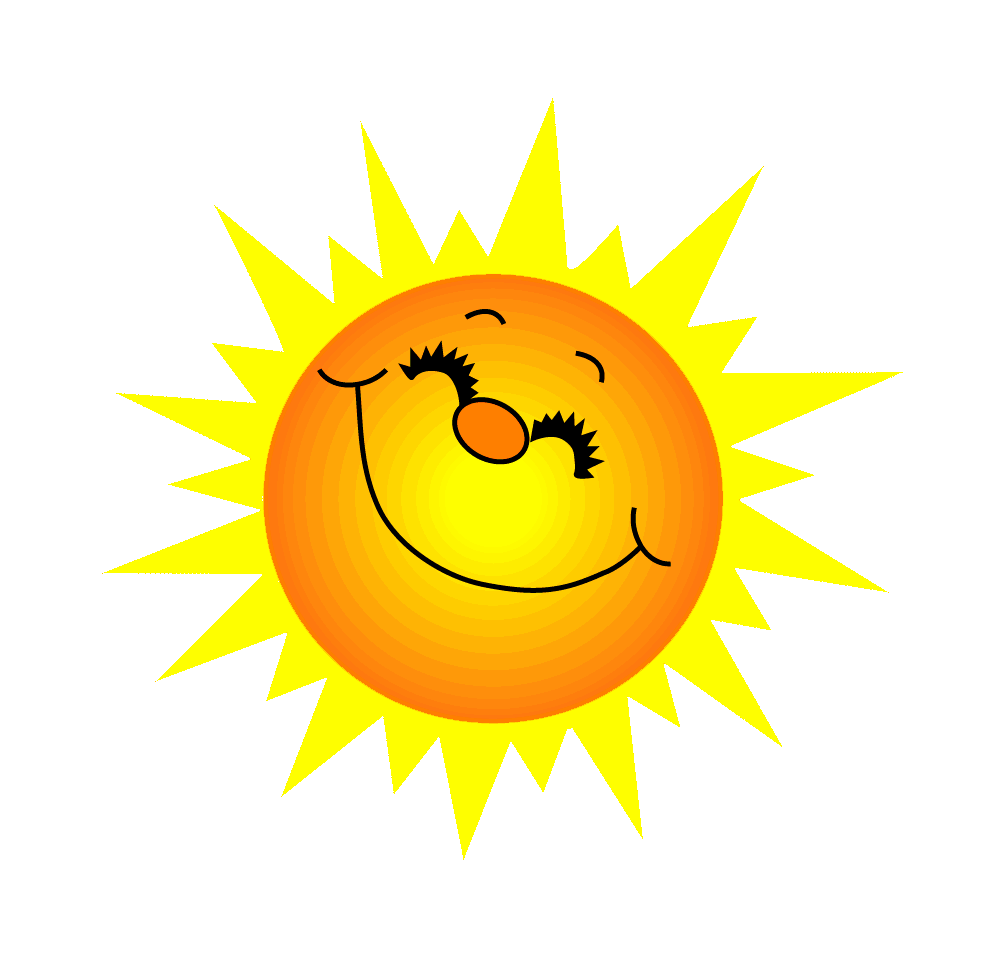 Tên sách, thể hiện điều gì?
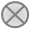 Tên sách, thường chứa đựng nhiều ý nghĩa
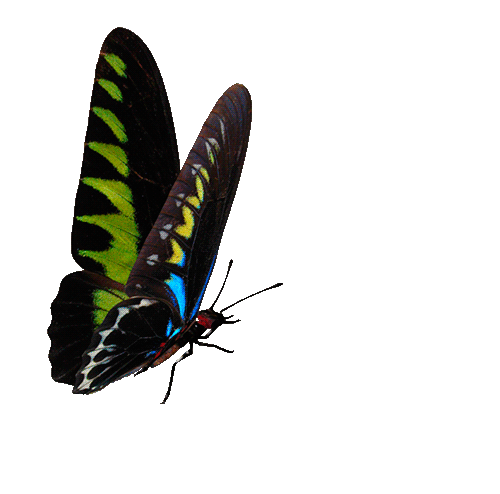 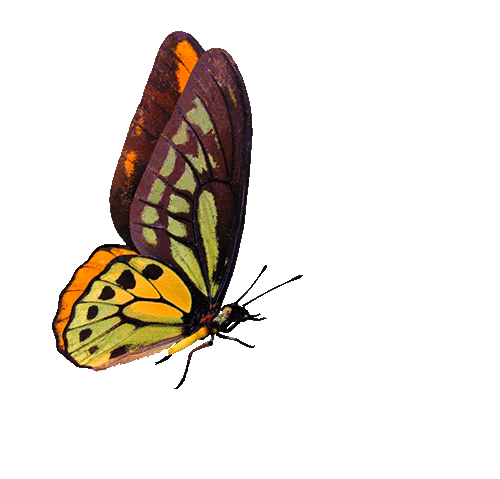 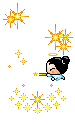 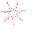 You are given 3 candies
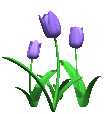 GO HOME
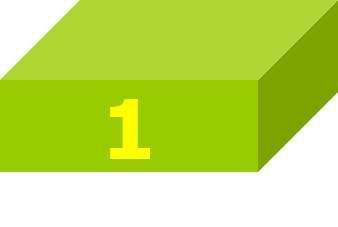 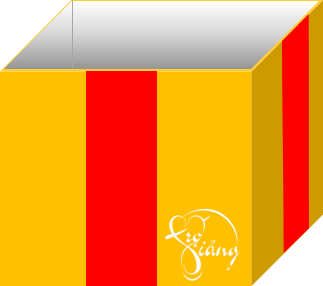 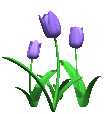 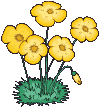 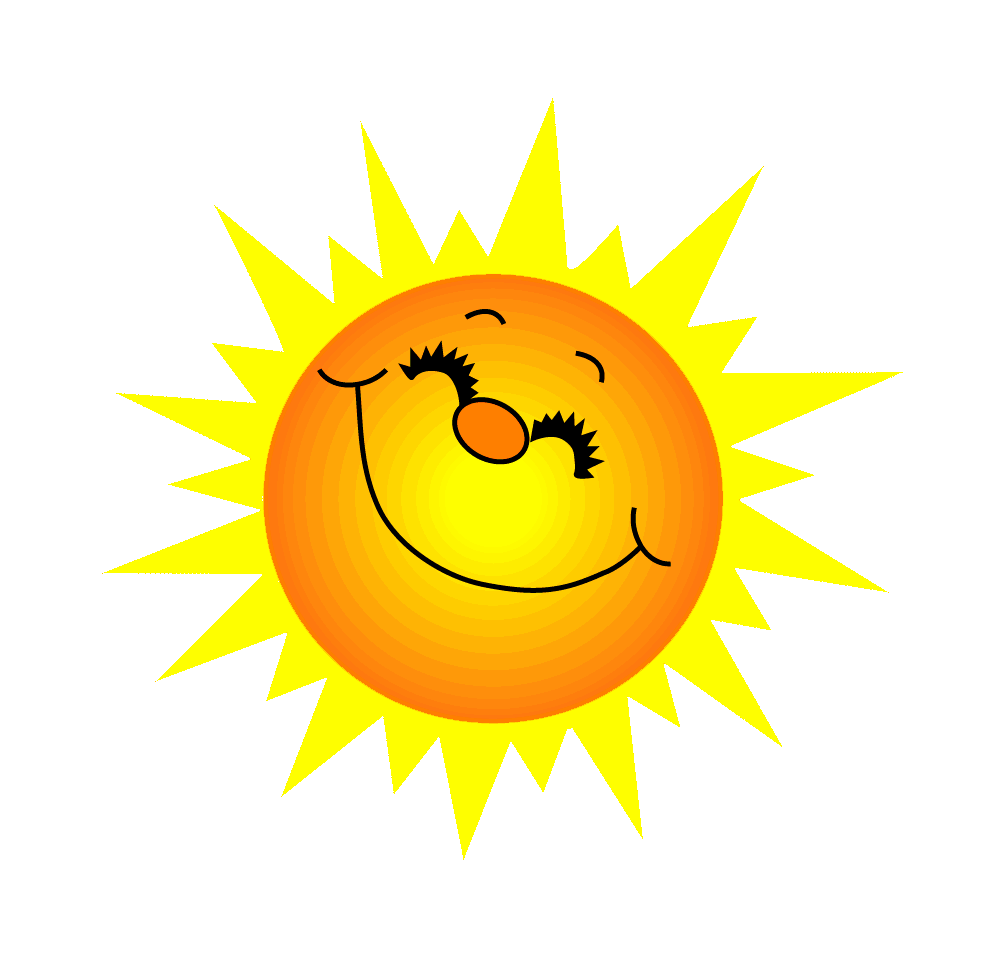 Nhà xuất bản cho biết điều gì?
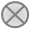 Nhà xuất bản cho biết nơi cuốn sách ra đời
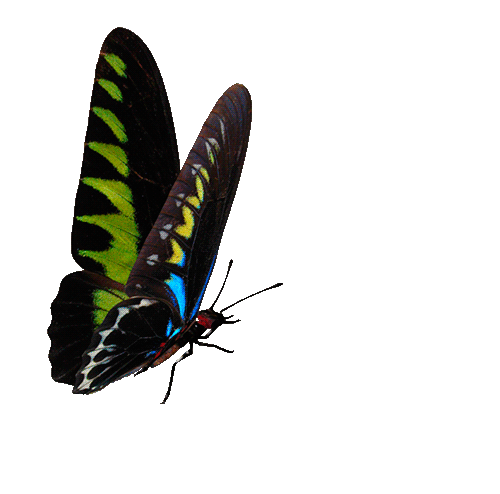 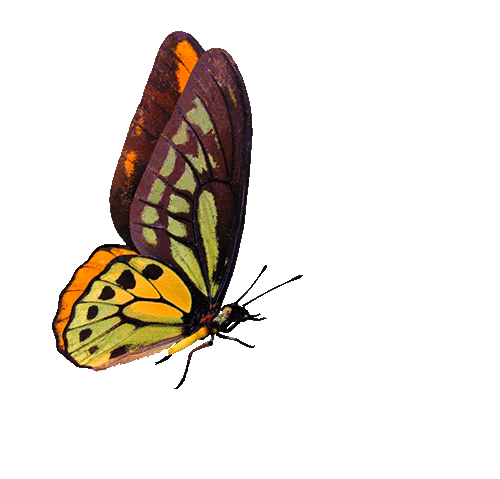 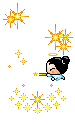 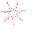 You are given 5 candies
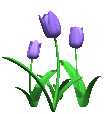 GO HOME
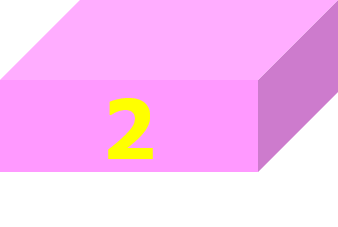 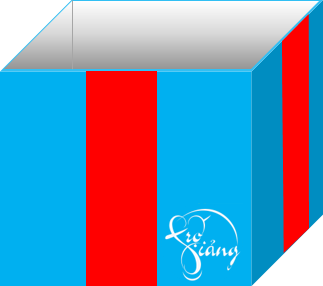 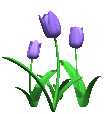 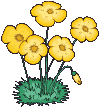 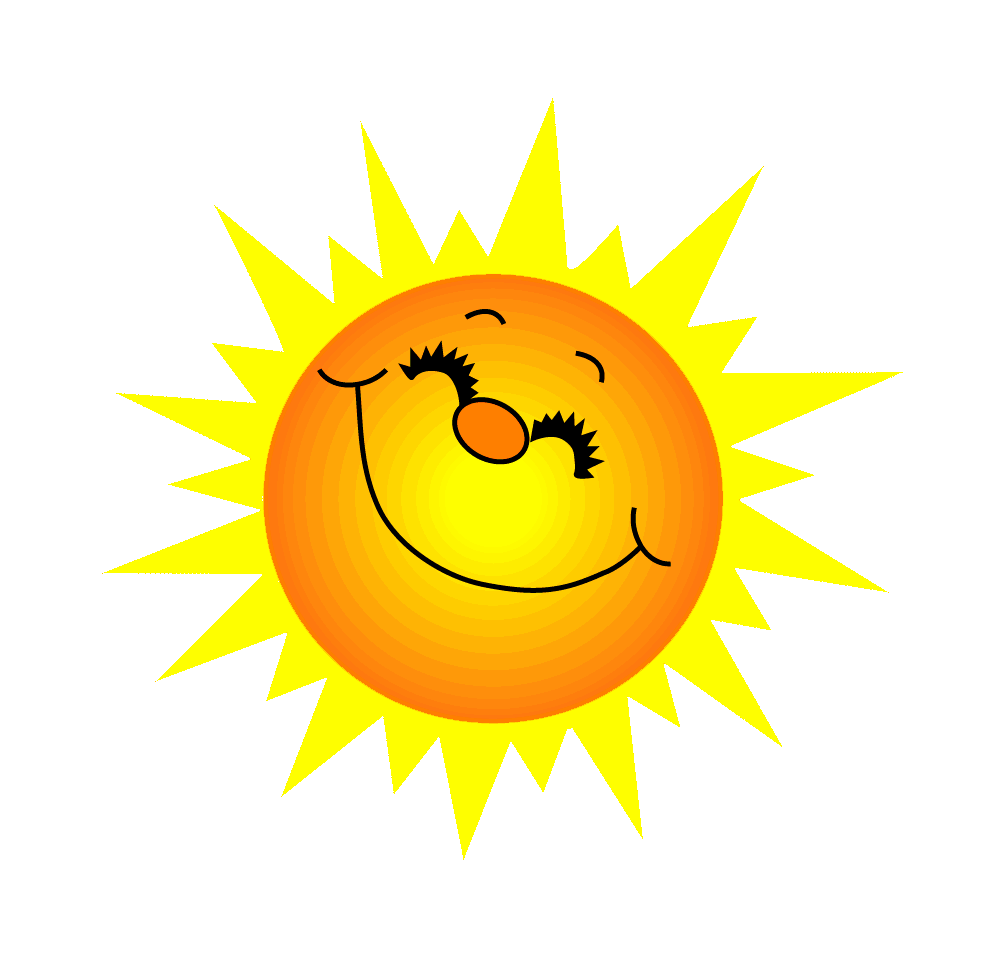 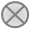 Các em cần đọc nhiều sách, vậy đọc nhiều sách để làm gì?
Đọc nhiều sách để hiểu biết nhiều hơn, giúp em học tốt hơn
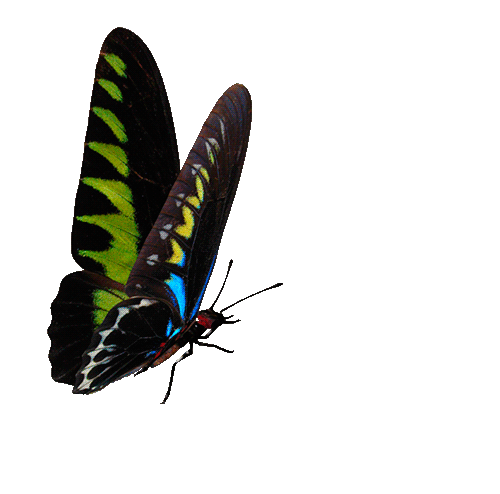 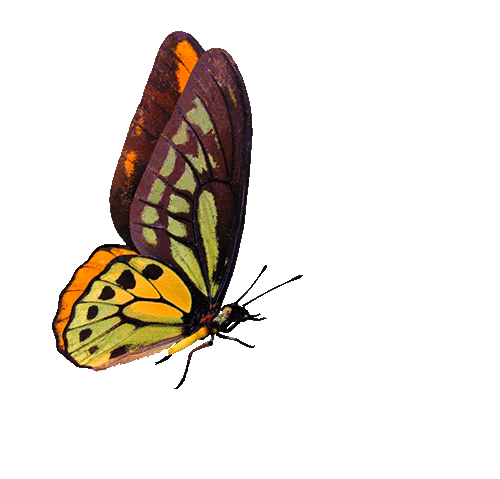 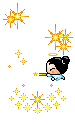 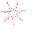 You are given 2 candies
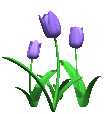 GO HOME
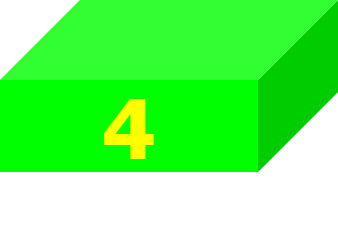 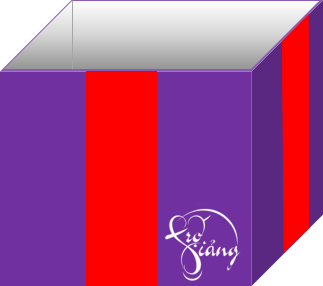 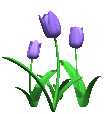 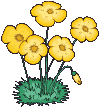 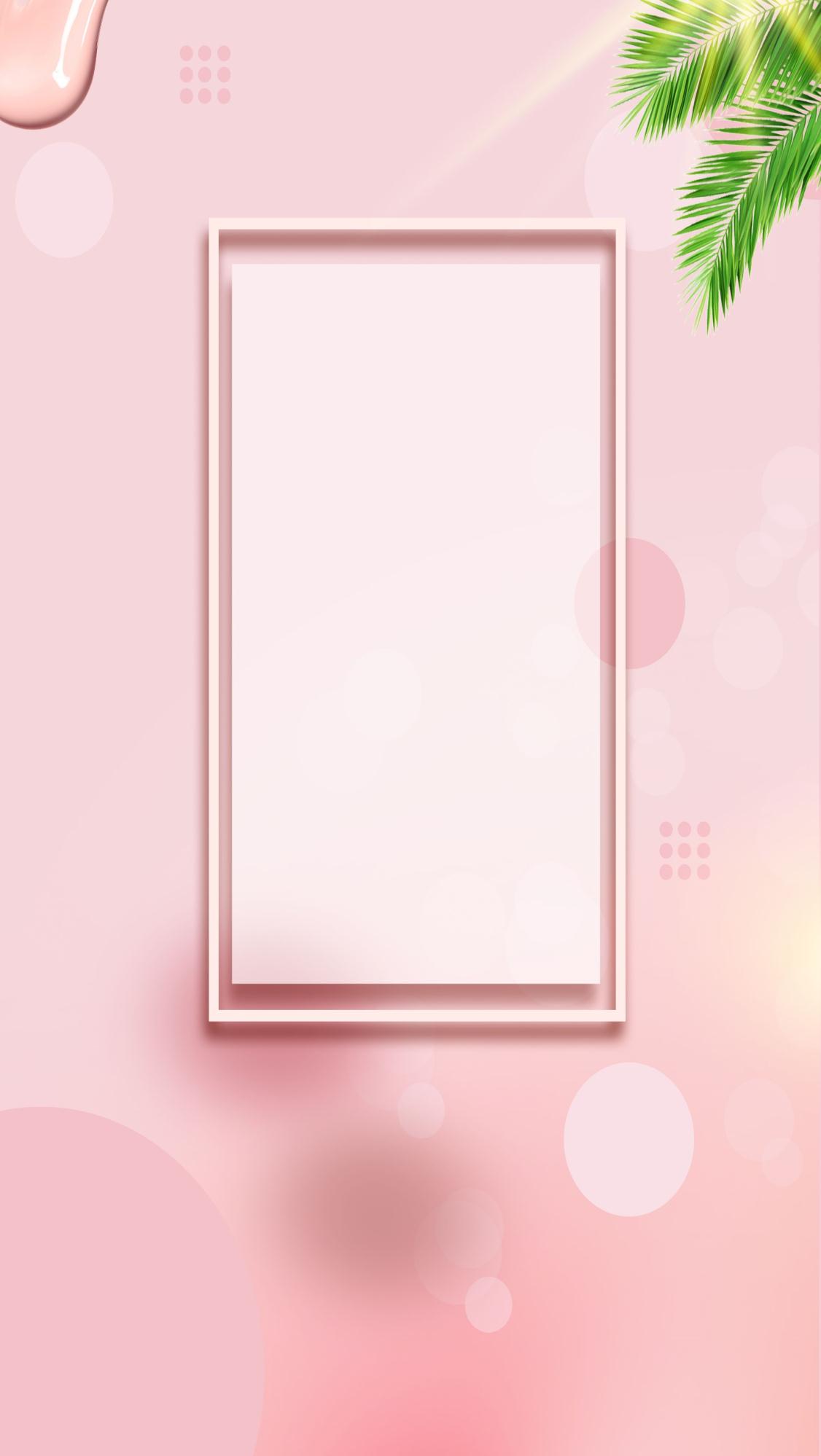 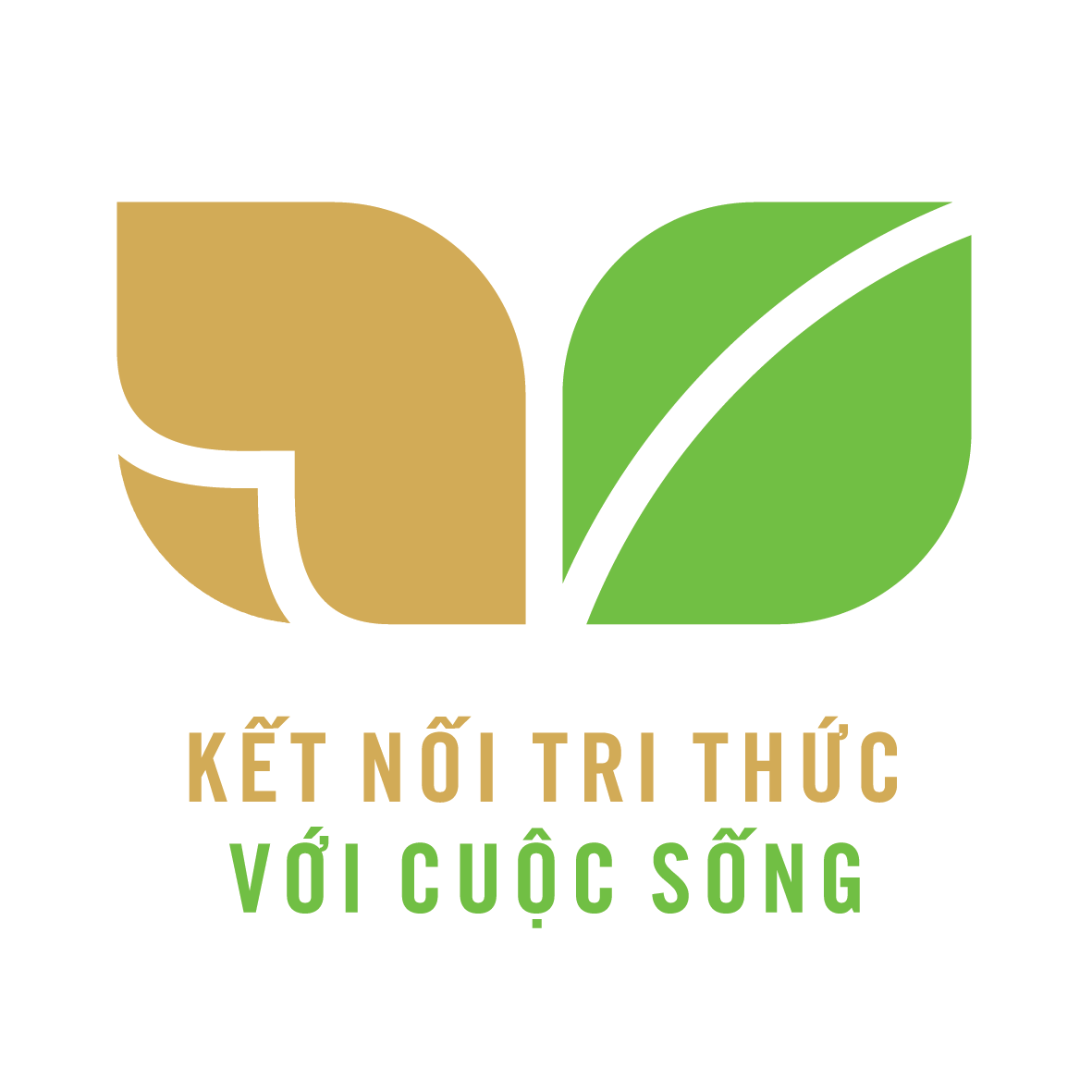 Em cảm nhận được gì qua tiết học hôm nay?
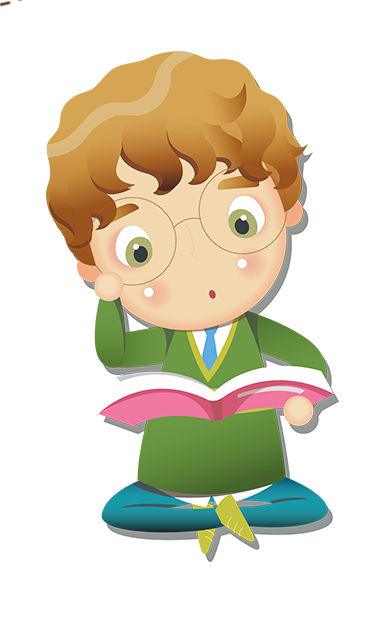 [Speaker Notes: Bài giảng thiết kế bởi: Hương Thảo - tranthao121006@gmail.com]
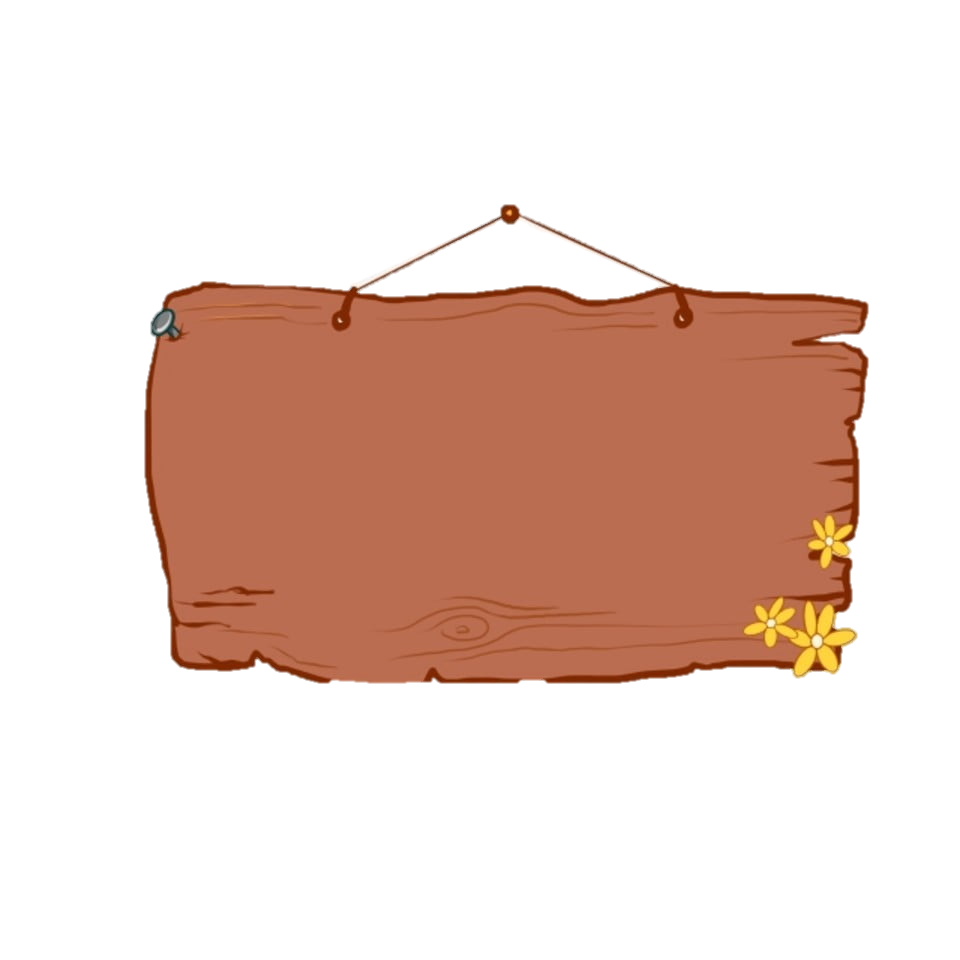 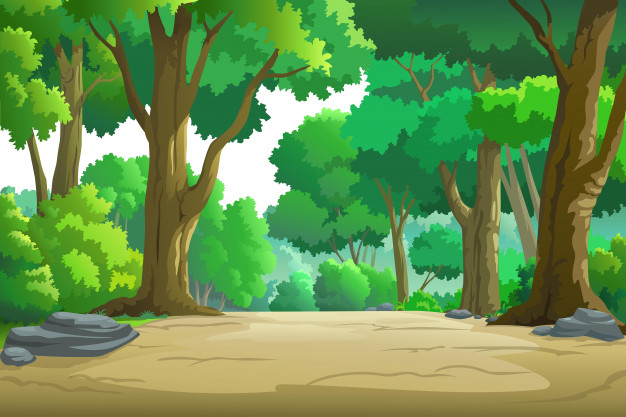 CHÚC CÁC EM HỌC TỐT CÁC TIẾT HỌC SAU
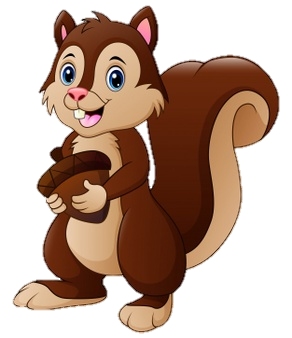 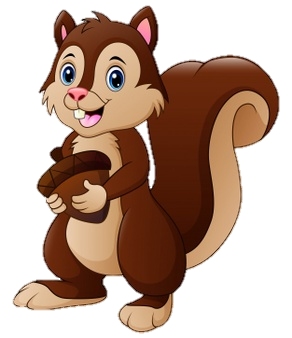 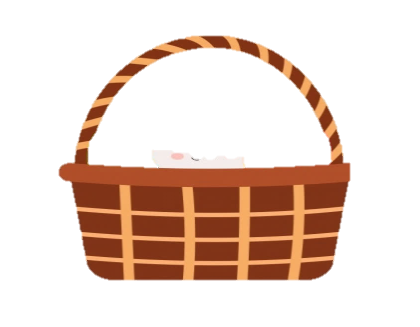